Consumer Notebooks New Arrivals, In Stock
Retail File June 2025
Special Offers are valid until 31.07 or until stock lasts.
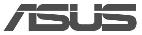 ZENBOOK
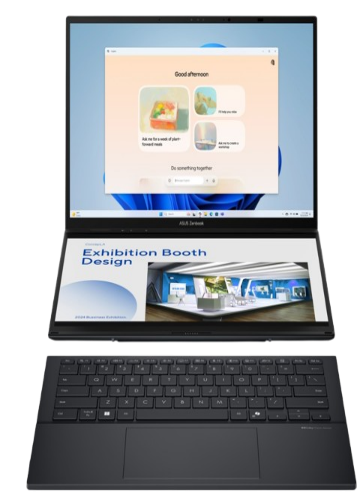 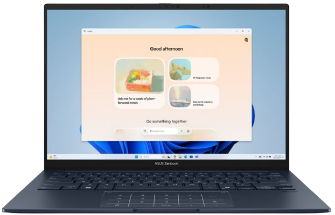 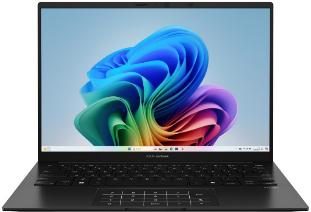 90NB14W3-M00S30 ASUS NOTEBOOK ZENBOOK 14, UX3405CA-OLED-PZ532X, INTEL ULTRA 9 285H 2.9-5.4GHz/24MB, 16C, 13 TOPS, 32GB, 1TB SSD M.2 NVMe PCIe4, INTEL ARC, 14'' OLED 3K 2880x1800 500NITS TOUCH, WIFI7, BT, USB-A, USB4, HDMI, WIN 11 PRO, 2YW, BLUE € 1.947 - SPECIAL OFFER
90NB14U1-M00DB0 ASUS NOTEBOOK ZENBOOK 14, UM3406KA-OLED-PP164W, AMD RYZEN AI 7 350, 2-5GHz/24MB, 8C, 50TOPS, 32GB, 1TB SSD M.2 NVMe PCIe4, AMD RADEON, 14'' OLED 3K 2880x1800 600NITS, WIFI6E, BT, USB-A, USB-C, USB4, HDMI, WIN 11 HOME, 2YW, BLACK  € 1.659
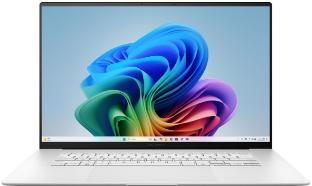 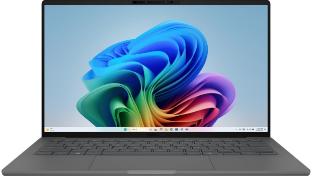 90NB14X1-M00DF0 ASUS NOTEBOOK ZENBOOK DUO, UX8406CA-OLED-PZ067X, INTEL ULTRA 7 155H, 1.4-4.8GHz/24MB, 16C, 32GB, 1TB SSD M.2 NVMe PCIe4, INTEL ARC, 14'' OLED 3K 2880x1800 500NITS, WIFI7, BT, USB-A, USB4, HDMI, WIN 11 PRO, 2YW, GREY € 2.405
90NB16G2-M005V0 ASUS NOTEBOOK ZENBOOK A14, UX3407RA-OLED-QD010W, SNAPDRAGON X1E-78-100/42MB, 3.4GHz, 12C, 45TOPS, 32GB, 1TB SSD M.2 NVMe PCIe4, QC ADRENO, 14'' WUXGA 1920x1200 OLED 600NITS, WIFI7, BT, USB-A, USB4, HDMI, WIN 11 HOME, 2YW, GREY € 1.837 - SPECIAL OFFER
90NB13M4-M00P20 ASUS NOTEBOOK ZENBOOK S16, UM5606WA-OLED-RJ225X, AMD RYZEN AI 9 HX 370,2-5.1GHz/36MB,12C, 50TOPS, 32GB, 2TB M.2 NVMe PCIe4, AMD RADEON 890M, 16'' 3K 2880x1800 OLED TOUCH 500NITS, WIFI7,BT, USB-A, USB4, HDMI, WIN 11 PRO, 2YW, WHITE € 2.408 - SPECIAL OFFER
Prices, promotions, specifications, availability and terms of offers may change without notice. Despite our best efforts, a small number of items may contain pricing, typography, or photography errors. Correct prices and promotions are validated at the time youorder is placed. Recycling fees are not included in the Dealer & Retail File. Delivery and installation charges are not included. Products' warranty is the warranty given by the manufacturer.  VAT is not included
Prices, promotions, specifications, availability and terms of offers may change without notice. Despite our best efforts, a small number of items may contain pricing, typography, or photography errors. Correct prices and promotions are validated at the time your order is placed.  Delivery and installation charges are not included. Products' warranty is the warranty given by the manufacturer.  VAT is included
Multitech b2b Place your order on: https://b2b.multitech.com.cy/en Click on any item part number for more specs and place your ordr online. 
In case you don’t have an account yet please register in the below link https://b2b.multitech.com.cy/en/user/register
Call now on:
Mail on:
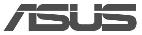 Consumer Notebooks New Arrivals, In Stock
Retail File June 2025
Special Offers are valid until 31.07 or until stock lasts.
VIVOBOOK 15
VIVOBOOK GO
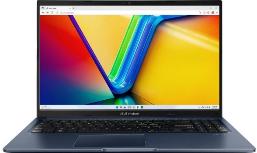 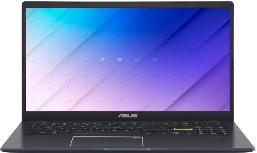 90NB0X21-M010S0 ASUS NOTEBOOK VIVOBOOK 15, M1502YA-NJ574W, RYZEN 7 5825U, 2-4.5GHz/16MB, 8 CORES, 16GB, 1TB SSD M.2 NVMe PCIe3, AMD RADEON GRAPHICS, 15.6'' FHD 1920x1080 250 NITS, WIFI6, BT, USB-A, USB-C, HDMI, WIN 11 HOME, 2YW, QUIET BLUE € 742
90NB0UJ5-M01NX0 ASUS NOTEBOOK VIVOBOOK GO 15, E510KA-BR136WS, INTEL CELERON N4500,1.1-2.8GHz/4MB, 2C, 4GB, 128GB eMMC, INTEL HD GRAPHICS, 15.6'' HD 1366x768 LED 200NITS ANTIGLARE, WIFI5, BT, USB-A, USB-C, HDMI, WIN 11 HOME S MODE, 2YW, STAR BLACK € 370 - SPECIAL OFFER
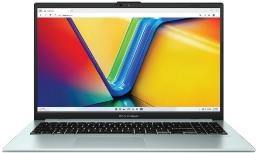 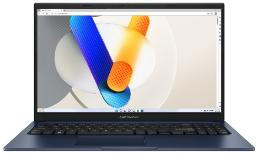 90NB10J1-M03670 ASUS NOTEBOOK VIVOBOOK 15, X1504VA-BQ322, INTEL i3-1315U, 1.2-4.50GHz/10MB, 6 CORES, 8GB, 512GB SSD M.2 NVMe PCIe3, INTEL UHD GRAPHICS, 15.6'' FHD 1920x1080 250 NITS, WIFI6, BT, USB-A, USB-C, HDMI, DOS, 2YW, QUIET BLUE € 513
90NB10J1-M03660 ASUS NOTEBOOK VIVOBOOK 15, X1504VA-BQ1747, INTEL i5-1334U, 3.4-4.6GHz/12MB, 10 CORES, 16GB, 512GB SSD M.2 NVMe PCIe3, INTEL IRIS XE GRAPHICS, 15.6'' FHD 1920x1080 250NITS, WIFI6, BT, USB-A, USB-C, HDMI, DOS, 2YW, QUIET BLUE € 617
90NB10J1-M03690 ASUS NOTEBOOK VIVOBOOK 15, X1504VA-BQ721, INTEL i7-1355U, 3.7-5GHZ/12MB, 10 CORES, 16GB, 512GB SSD M.2 NVMe PCIe3, INTEL IRIS XE GRAPHICS, 15.6'' FHD 1920x1080 250NITS, WIFI6, BT, USB-A, USB-C, HDMI, DOS, 2YW, QUIET BLUE  €  742
 90NB10J1-M03640 ASUS NOTEBOOK VIVOBOOK 15, X1504VA-BQ2666W, INTEL i7-1355U, 3.7-5GHZ/12MB, 10 CORES, 16GB, 1TB SSD M.2 NVMe PCIe3, INTEL IRIS XE GRAPHICS, 15.6'' FHD 1920x1080 250NITS, WIFI6, BT, USB-A, USB-C, HDMI, WIN 11 HOME, 2YW, QUIET BLUE € 891 - SPECIAL OFFER
90NB0ZR3-M033E0 ASUS NOTEBOOK VIVOBOOK GO 15, E1504FA-NJ301W, RYZEN 5 7520U, 2.8-4.3GHz/6MB, 4 CORES, 8GB, 512GB SSD M.2 NVMe PCIe3, AMD RADEON GRAPHICS, 15.6'' FHD 1920x1080, WIFI6, BT, USB-A, USB-C, HDMI, WIN 11 HOME, 2YW, GREEN GREY  € 573 - SPECIAL OFFER
90NB0ZR3-M033F0 ASUS NOTEBOOK VIVOBOOK GO 15, E1504FA-NJ302W, RYZEN 5 7520U, 2.8-4.3GHz/6MB, 4 CORES, 16GB, 512GB SSD M.2 NVMe PCIe3, AMD RADEON GRAPHICS, 15.6'' FHD 1920x1080, WIFI6, BT, USB-A, USB-C, HDMI, WIN 11 HOME, 2YW, GREEN GREY € 632 - SPECIAL OFFER
90NB0ZR3-M033H0ASUS NOTEBOOK VIVOBOOK GO 15, E1504FA-NJ936W, AMD RYZEN 3 7320U, 2.4-4.1GHz/6MB, 4 CORES, 8GB, 512GB SSD M.2 NVMe PCIe3, AMD RADEON GRAPHICS, 15.6'' FHD 1920x1080, WIFI6, BT, USB-A, USB-C, HDMI, WIN 11 HOME, 2YW, GREEN GREY € 528 - SPECIAL OFFER
Prices, promotions, specifications, availability and terms of offers may change without notice. Despite our best efforts, a small number of items may contain pricing, typography, or photography errors. Correct prices and promotions are validated at the time your order is placed.  Delivery and installation charges are not included. Products' warranty is the warranty given by the manufacturer.  VAT is included
Call now on:
Mail on:
Consumer Notebooks New Arrivals, In Stock
Retail File June 2025
Special Offers are valid until 31.07 or until stock lasts.
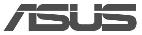 VIVOBOOK
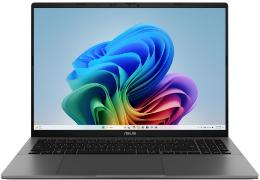 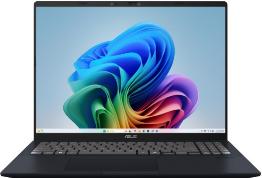 90NB16C2-M003H0 ASUS NOTEBOOK VIVOBOOK S16, S3607QA-PL018W, SNAPDRAGON X1-26-100/30MB, 2.97GHz, 8C, 45TOPS, 16GB, 1TB SSD M.2 NVMe PCIe4, QM ADRENO, 16'' IPS WQXGA 2.5K 2560x1600 400NITS AG, WIFI6E, BT, USB-A, USB4, HDMI, WIN 11 HOME, 2YW, GREY € 1.144
90NB15Z1-M008N0 ASUS NOTEBOOK VIVOBOOK 16, X1607QA-MB084W, SNAPDRAGON X X1-26-100, 2.97GHz/30MB, 8C, 45 TOPS, 16GB, 512GB SSD M.2 NVMe PCIe4, QUALCOMM ADRENO, 16'' WUXGA 1920x1200 IPS 300 NITS, WIFI6E, BT,USB-A,USB-C,HDMI, WIN 11 HOME, 2YW,BLUE € 974 - SPECIAL OFFER
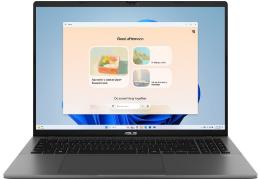 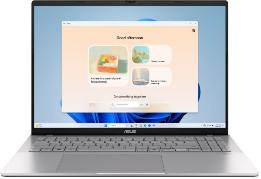 90NB1671-M004N0 ASUS NOTEBOOK VIVOBOOK S16, S3607VA-RP011W, INTEL i7-13620H, 2.4-4.9GHz/24MB, 10C, 16GB, 1TB SSD M.2 NVMe PCIe4, INTEL UHD, 16'' IPS LED WUXGA 1920x1200 300NITS AG, WIFI6, BT, USB-A, USB-C, HDMI, WIN 11 HOME, 2YW, COOL SILVER € 1.145 - SPECIAL OFFER
90NB16F1-M00520 ASUS NOTEBOOK VIVOBOOK S16, M3607HA-RP003W, AMD RYZEN 7 260, 3.8-5.1GHz/24MB, 8C, 16TOPS, 16GB, 1TB SSD M.2 NVMe PCIe4, AMD RADEON, 16'' IPS LED WUXGA 1920x1200 300 NITS AG, WIFI6, BT, USB-A, USB-C, HDMI, WIN 11 HOME, 2YW, GREY € 1.263
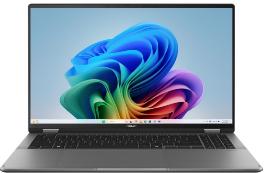 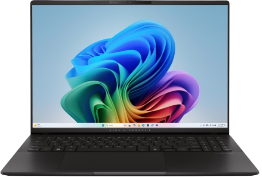 90NB14B2-M009Y0 ASUS NOTEBOOK VIVOBOOK S16, M5606WA-OLED-MX036W, AMD RYZEN AI 9 365, 2-5GHz/34MB, 10C, 50TOPS, 24GB, 1TB SSD PCIe4, AMD RADEON 880M, 16'' 3.2K 3200x2000 OLED 600NITS, WIFI6E, BT, USB-A, USB-C, USB4, HDMI, WIN 11 HOME, 2YW, BLACK € 1.546 - SPECIAL OFFER
90NB1511-M004M0 ASUS NOTEBOOK VIVOBOOK 16 FLIP, TP3607SA-OLED-RJ027W,INTEL ULTRA 7 258V,2.2-4.8GHz/12MB,8C,47TOPS, 32GB, 1TB SSD M.2 NVMe PCIe4, INTEL ARC, 16'' 3K 2880x1800 OLED 500NITS TOUCH, WIFI7,BT,USB-A,USB4,USB-C,HDMI, WIN 11 HOME,2YW,GREY € 1.932
Prices, promotions, specifications, availability and terms of offers may change without notice. Despite our best efforts, a small number of items may contain pricing, typography, or photography errors. Correct prices and promotions are validated at the time your order is placed.  Delivery and installation charges are not included. Products' warranty is the warranty given by the manufacturer.  VAT is included
Call now on:
Mail on:
Gaming Notebooks New Arrivals, In Stock
Retail File June 2025
Special Offers are valid until 31.07 or until stock
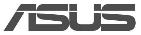 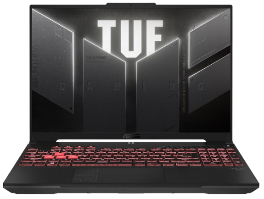 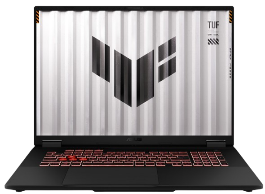 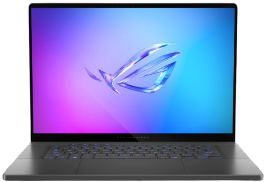 90NR0NL1-M002J0 ASUS NOTEBOOK TUF A18 GAMING, FA808UP-S8022W, AMD RYZEN 7 260 3.8-5.1GHz/24MB,8C,32GB,1TB SSD M.2 NVMe, NVIDIA RTX 5070 8GB,18'' WUXGA FHD+ 1920x1200 IPS 144Hz 300NITS AG, RGB KB,WIFI6E,BT,LAN,USB-C,USB-A,HDMI,WIN 11 HOME,2YW,GREY € 2633
90NR0MU3-M006Y0	ASUS NOTEBOOK TUF A16 GAMING, FA607NU-RL051W, AMD RYZEN 5 7535HS 3.3-4.55GHz/19MB, 6C, 16GB, 512GB M.2 NVMe PCIe3, NVIDIA RTX 4050 6GB, 16'' WUXGA FHD+ 144Hz 300NITS,RGB KB,WIFI6,BT,LAN,USB-A,USB-C,USB4,HDMI,WIN 11 HOME, 2YW, GREY € 1093 - SPECIAL OFFER
90NR0LZ5-M00CF0 ASUS NOTEBOOK ROG ZEPHYRUS G16, GU605CR-QR139X,INTEL ULTRA 9 285H 2.9-5.4GHz/24MB,16C,32GB,1TB SSD M.2 NVMe,NVIDIA RTX 5070Ti 12GB,16'',WQXGA OLED 2.5K 2560x1600 240Hz 500NITS,RGB,WIFI7,BT,USB4,USB-C,USB-A,HDMI,WIN 11 PRO,2YW,GREY € 4238
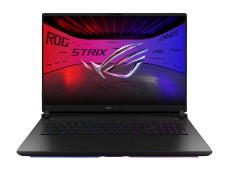 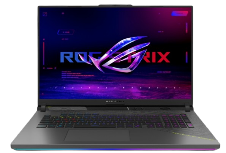 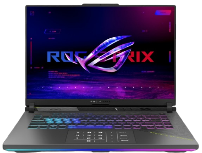 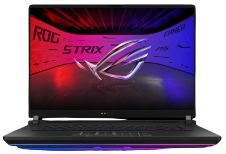 90NR0L28-M001Z0 ASUS NOTEBOOK ROG STRIX G18, G814PM-S9025W, AMD RYZEN 9 7940HX 2.4-5.2GHz/64MB,16C,32GB,1TB SSD M.2 NVMe PCIe4,NVIDIA RTX 5060 8GB,18'',WQXGA 2.5K 2560x1600 240Hz 500NITS,4Z RGB,WIFI6E,BT,LAN,USB-C,USB-A,HDMI,WIN 11 HOME,2YW,GREY € 3093
90NR0NK7-M009C0 ASUS NOTEBOOK ROG STRIX G16,G614FR-S5157X,AMD RYZEN 9 9955HX3D 2.5-5.4GHz/144MB,16C,32GB,1TB SSD M.2 NVMe,NVIDIA RTX 5070Ti 12GB,16'',WQXGA 2.5K 2560x1600 240Hz 500NITS,4Z RGB,WIFI6E,BT,LAN,USB-C,USB-A,HDMI,WIN 11 PRO,2YW,GREY € 1723
90NR0LF1-M008M0 ASUS NOTEBOOK ROG STRIX SCAR 18, G835LX-SA123X,INTEL ULTRA 9 275HX 2.7-5.4GHz/36MB,24C,64GB,2x2TB M.2 NVMe,NVIDIA RTX 5090 24GB,18'',MLED WQXGA 2.5K 2560x1600 240Hz 500NITS,RGB/KEY,WIFI7,BT,LAN,USB5,USB-A,HDMI,WIN 11 PRO,2YW,BLACK € 6915
90NR0LD1-M007H0 ASUS NOTEBOOK ROG STRIX SCAR 16, G635LW-RW027X, INTEL ULTRA 9 275HX 2.7-5.4GHz/36MB, 24C, 64GB,2TB SSD M.2 NVMe,NVIDIA GEFORCE RTX 5080 16GB, 16'',WQXGA 2.5K 2560x1600 240Hz MINILED 1200NITS,RGB/KEY,WIFI7,BT,WIN 11 PRO,2YW BLACK € 5502
Prices, promotions, specifications, availability and terms of offers may change without notice. Despite our best efforts, a small number of items may contain pricing, typography, or photography errors. Correct prices and promotions are validated at the time your order is placed.  Delivery and installation charges are not included. Products' warranty is the warranty given by the manufacturer.  VAT is included
Call now on:
Mail on: